FCM de Sagua la Grande
Carrera: Enfermería
. Año: 4to
ASIGNATURA
Investigación Cualitativa
MSc. Rafael A Carballo Machado.
Profesor Asistente
INTRODUCCIÓN
La hermenéutica es la ciencia que se utiliza para la comprensión de textos poniéndose en el lugar del otro, teniendo en el centro de su fundamentación la noción de “comprender” a partir de la interrelación entre quien entrega el mensaje y quien capta e interpreta.
Se considera como un campo de análisis de la hermenéutica al individuo como ser histórico, interpenetrado por todos los lados: por su libertad y sus necesidades, el sentido común, la experiencia y el símbolo.
Sumario:
Tema I: Investigación cualitativa en enfermería.
Sumario: Métodos de la investigación cualitativa.
El análisis de contenido y discurso.
 Biográfica. 
 Historia de vida.
El estudio de caso  o teológica.
investigación acción participativa.
DESARROLLO
Métodos de investigación cualitativa. Análisis de contenido.
Análisis de contenido y discurso: Es la técnica más difundida para investigar, el contenido, el mensaje, las ideas contenidos en las comunicaciones de masas.
“Un conjunto de técnicas de análisis de la comunicación, con el fin de obtener, a través de un procedimiento sistemático y objetivo, la descripción del contenido de los mensajes”. (Berelson, 1952)

“Técnica  de investigación para hacer inferencias válidas  y confiables   de datos  con respecto a su contexto”.  (Krippendorff, 1988)
Técnica de investigación que puede ser aplicada  a cualquier forma de comunicación.
Artículos de publicación, diarios, cartas periódicos libros, cursos, etc…
[Speaker Notes: Parte de una postura crítica del tipo de sistema económico y político prevaleciente en los años 60, en las sociedades latinoamericanas y surge en forma contestaría a la ciencia tradicional.]
DESARROLLO
Métodos de investigación cualitativa. Análisis de contenido.
USO DEL ANÁLISIS DE CONTENIDO Y DISCURSO
Describir tendencias de la comunicación.
Develar diferencias en el contenido de la comunicación.
Comparar mensajes, niveles y medios de comunicación.
Medir la claridad del mensaje.
Auditar el contenido de la comunicación y compáralo con estándares  u objetivos.  
Describir estilos de comunicación.
Identificar intensiones, apelaciones y características de  comunicadores.
Descifrar mensajes ocultos.
Revelar “centros” de interés y atención para una persona, grupo o comunidad.
 Anticipar respuestas a comunicaciones.
 Reflejar actitudes, valores y creencias  de personas, grupos o comunidades.
 Cerrar preguntas abietas.
DESARROLLO
Métodos de investigación cualitativa. Análisis de contenido.
¿CÓMO SE REALIZA EL ANÁLISI DE CONTENIDO
Se realiza a través de la codificación  que es el proceso a través del cual las características más relevantes del contenido de un mensaje  son transformadas a unidades que permiten su descripción y análisis preciso.
Para la codificación se precisa definir
Universo: Los artículos de una revista,  la obra de un autor, etc…
Las unidades de análisis: Es el segmento del contenido de los mensajes que son caracterizados para ubicarlos  dentro de una categoría. 
 Ejemplo: 
La palabra: unidad de análisis más simple: eje. Se puede medir cuántas veces  aparece una palabra dentro de un mensaje.
El Tema:  Es una oración, un enunciado respecto a algo.
El item , el personaje y las medidas de espacio y tiempo.
DESARROLLO
Métodos de investigación cualitativa. Análisis de contenido.
¿CÓMO SE REALIZA EL ANÁLISI DE CONTENIDO
Se realiza a través de la codificación  que es el proceso a través del cual las características más relevantes del contenido de un mensaje  son transformadas a unidades que permiten su descripción y análisis preciso.
La codificación precisa definir
Las categorías: Niveles que caracteriza las unidades de análisis.
Ejemplo
Unidad de análisis 
(calidad de vida)
Tipos de categorías
1) de asunto o tópico, 2) de  dirección, 3) de valores y 4) de receptores 5) físicas
DESARROLLO
Métodos de investigación cualitativa. Análisis de contenido.
ETAPAS DEL ANÁLISIS DE CONTENIDO EN ENFERMERÍA (ACE)
(1) El preanálisis: Representa la organización y está dividida en la elección de los documentos para el análisis, la formulación de los objetivos y la elaboración de los indicadores que subsidiaron la presentación final.
(2) La exploración del material. Se proceder a la lectura exhaustiva sobre las decisiones asumidas en la primera etapa, con el fin de tener claridad sobre los datos y las potencialidades de los materiales definidos, sin olvidar que estará eligiendo las unidades de análisis y éstas pueden constituirse por palabras, frases, temas o los mismos documentos en su forma integral.
(3) El tratamiento de los resultados. En esta etapa se realiza la categorización, que consiste en la clasificación de los elementos según sus semejanzas y por diferenciación, con posterior reagrupamiento en función de características comunes.
Métodos de investigación cualitativa. Método Bibliográfico
DESARROLLO
Método Bibliográfico: Pretende mostrar el testimonio subjetivo de una persona en la que se recojan tanto  los acontecimientos como las valoraciones que dicha persona hace de su propia existencia, lo cual se materializa en una historia de vida, es decir, en un relato auto bibliográfico, obtenido  por el investigador  mediante entrevistas.
Es la utilización sistemática de documentos que reflejan la vida de una persona, momentos especiales de ella o aspectos que se pretenden destacar. Las experiencias personales suelen reflejar tanto la vida como el contexto histórico social en el que la obra se esa persona cobra sentido.
Fuentes: las biografía, los relatos de viajes, las autobiografías, los diarios las cartas y las historias de vida.
Métodos de investigación cualitativa. Método Bibliográfico
DESARROLLO
ETAPAS DEL MÉTODO BIBLIOGRÁFICO
Etapa inicial: Elaborar un planteamiento teórico del trabajo (la hipótesis  de partida, justificar metodológicamente el por qué del uso del método, delimitar el universo de análisis – grupo, colectivo, …etc. – y explicar criterios  de selección de los informantes.)
2) Registro, transcripción y elaboración de los relatos de vida: disponer de todo el material posible, para analizar posteriormente..
3) Análisis e interpretación.
4) Presentación y publicación de los relatos:
DESARROLLO
Métodos de investigación cualitativa. Historia  de vida.
Historia de Vida
Técnica narrativa  mediante la cual se  reconstruye la vida de un sujeto a partir de las informaciones que él suministra, el análisis de documentos y otras informaciones con la finalidad de penetrar en su experiencia.
Características:
Constituye el texto final que llega a las manos del lector.
El trabajo corresponden al investigador, pero en el que el sujeto biografiado tiene derechos de coautoría.
El sujeto puede introducir criterios en cuanto a estilo y en cuanto a la información que se publica, que el investigador tiene que tener en cuenta y respetar.
[Speaker Notes: La biografía o historia de vida es otra forma de recolectar datos muy socorrida en la investigacion
cualitativa. Puede ser individual (un participante o un personaje historico) o colectiva (una familia,
un grupo de personas que vivieron durante un periodo y que compartieron rasgos y vivencias).]
DESARROLLO
Métodos de investigación cualitativa. Historia  de vida.
La historia de vida, elaborada a partir de relatos biográficos y del uso de otros documentos personales supone:
Ordenar la información cronológica y temáticamente.
 Recortar las digresiones y reiteraciones.
 Ajustar el estilo oral del informante lo mínimo posible para que sea aceptable por éste.
 Introducir notas a lo largo del texto que contextualicen y/o remitan a otras partes del texto.
La biografía o historia de vida es otra forma de recolectar datos muy socorrida en la investigacion
cualitativa. Puede ser individual (un participante o un personaje historico) o colectiva (una familia,
un grupo de personas que vivieron durante un periodo y que compartieron rasgos y vivencias).
DESARROLLO
Métodos de investigación cualitativa. Estudio de casos.
Estudio de casos: Técnica de investigación cualitativa que nos permite estudiar profundamente uno o varios casos en circunstancias concretas.
“estudios que al utilizar los procesos de investigacion cuantitativa, cualitativa o mixta analizan profundamente una unidad holistica para responder al planteamiento del problema, probar hipotesis y apoyar el desarrollo de teoria”. (Sampieri, 2018)
es un examen sistemático de un fenómeno específico, como un programa, un evento, una persona, un proceso, una institución o un grupo social.
Características del estudio de casos: 
Particularista, Descriptivo, Heurístico e Inductivo.
DESARROLLO
Métodos de investigación cualitativa. Estudio de casos.
El estudio de casos es como un proceso que intenta describir y analizar alguna entidad a medida que se desarrolla a lo largo de un tiempo en términos cualitativos, complejos y comprensivos. Se caracteriza por:
descripción intensiva, holística y un análisis de una entidad singular, un fenómeno o unidad social, enmarcado en el contexto social donde se produce. 
Analiza a profundidad la interacción de los factores que producen cambio, crecimiento o desarrollo de los casos seleccionados. 
Utiliza primordialmente un enfoque longitudinal o genético.
Los casos pueden ser grupos (familias, comunidades, etc...) o personas (historias de vida), un programa, un evento, un proceso, una institución. 
Utiliza particularmente la observación, las historias de vida, las entrevistas, los cuestionarios, los diarios, autobiografías, documentos personales o colectivos, correspondencias, informes, etc. 
  Su objetivo básico es comprender el significado de una experiencia.
Aunque hace énfasis en el trabajo empírico, exige un marco de referencia teórica.
DESARROLLO
Métodos de investigación cualitativa. Estudio de casos.
Los estudios de casos  se clasifican en:

Estudio de casos descriptivo: Se presenta un informe detallado del caso eminentemente descriptivo, sin fundamentación teórica ni hipótesis previas. Aporta información básica generalmente sobre programas y prácticas innovadoras. 

Estudio de casos interpretativo: Aporta descripciones densas y ricas con el propósito de interpretar y teorizar sobre el caso. 

Estudio de casos evaluativo: Este estudio describe y explica pero además se orienta a la formulación de juicios de valor que constituyan la base para tomar decisiones.
DESARROLLO
Métodos de investigación cualitativa. Investigación – Acción  (IA).
La investigación-acción es una forma de investigación llevada a cabo por parte de los prácticos sobre sus propias prácticas. (Kemmis,1988)
Es necesaria la implicación grupal, se considera fundamental llevar a cabo la toma de decisiones de forma conjunta, con el objetivo de transformar el medio social.
La investigación-acción en la enfermería (IAE) es una posibilidad de acción colectiva dirigida a la resolución de problemas y transformación de la realidad.
La IAE es un método de investigación en la cual es posible aplicar diversas técnicas de investigación social, con las que se establece una estructura colectiva, participativa y activa al nivel de la captación de datos.
DESARROLLO
Métodos de investigación cualitativa. Investigación – Acción  (IA).
Clasificación/Aplicación de la IAE
1- Investigación-acción de diagnóstico, en la cual los investigadores en contacto con la situación existente establecen el diagnóstico y recomiendan medidas para remediar el problema.
2- Investigación-acción participante, que involucra todas las fases del proyecto de investigación y los miembros de la comunidad en cuestión.
3- Investigación-acción empírica, en la cual se busca la acumulación de datos sobre las experiencias de trabajo diario en los grupos sociales similares, con la intención de desarrollar los principios generales.
4- Investigación–acción experimental, a través de un estudio controlado del uso de técnicas diferentes en situaciones sociales prácticamente idénticas.
DESARROLLO
Métodos de investigación cualitativa. Investigación – Acción  (IA).
Fases de la  Investigación – Acción en Enfermería.
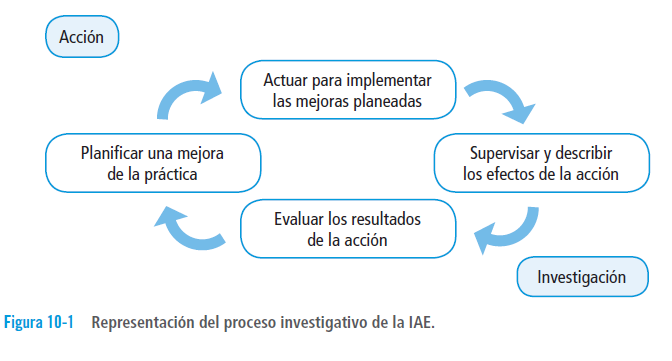 DESARROLLO
Métodos de investigación cualitativa. Investigación – Acción  (IA).
Pasos de Investigación – Acción en Enfermería.
El diagnóstico: Los integrantes de la investigación identifican y definen el problema, establecen las posibilidades de acción. Los participantes reflexionan sobre los principios epistemológicos que guiarán la acción, la producción del conocimiento y la participación de los sujetos de la investigación. Eje: Acceso al servicio de salud.
Planificación de la acción. Los participantes del IAE reflexionaron sobre el problema definido y cómo van a abordar la cuestión.
La acción. Los participantes de la IAE organizan colectivamente los encaminamientos para intervenir en el problema.
 Evaluación. El análisis de los procesos, de los resultados obtenidos y de la experiencia.
CONCLUSIONES
Las comunicaciones siempre han estado en el escenario de la búsqueda humana del conocimiento, a través de los diferentes sentidos y de su inteligibilidad. Los textos escritos a lo largo de la historia de la humanidad fueron sometidos a “lecturas” en la búsqueda de la comprensión de sus significados. Se recuerda que hay mensajes que requieren una interpretación porque no están registrados claramente, ya que tiene un doble significado, porque su lector proviene de una distinta realidad sociocultural.
ESTUDIO INDEPENDEINETE
A partir de la consulta de los materiales  que se proponen, estudiar cada uno delos métodos de investigación cualitativa que se abordaron y realizar un resumen de cada uno de ellos,  que te sirva como preparación del seminario.
BIBLIOGRAFÍA
do Prado María Lenise, Maria de Lourdes de Souza, Marisa Monticelli, María Cristina Cometto, Patricia Fabiana Gómez.
SEMINARIO #1
Problema: Aplique un método de la investigación cualitativa estudiado en clase identificando un problema de investigación en el campo de la enfermería, teniendo en cuanta las particularidades de cada uno para su uso.
Objetivo: Aplicar un método de la investigación cualitativa identificando un problema de investigación en el campo de la enfermería, teniendo en cuanta las particularidades de cada uno para su uso.
Forma de Organizativa: 
Dividir los estudiantes en tres equipos:
 Equipo 1. Análisis de contenido.
 Equipo 2. Método bibliográfico.
 Equipo 3. Historia de vida.
SEMINARIO #1
TEMAS PROPUESTOS PARA LA REALIZACIÓN DEL SEMINARIO
Equipo 1-  Análisis de contenido: Busque en la Revista Cubana de Enfermería sobre el tema ?cuál es el papel del profesional de enfermería en la promoción de salud?
Equipo 2-  Método bibliográfico: Seleccione una personalidad de la Enfermería y elabore una bibliografía breve siguiendo sus aspectos distintivos.
Equipo 3-  Historia de vida: Realice una historia de vida a la profesional de enfermería y profesora de nuestra universidad Marcela Gallego.